Flt3 Agonist Enhances Immunogenicity of Arenavirus-Based Vaccine Vector in Macaques
Archana Vidya Boopathy,1 Anurag Nekkalapudi,1 Bhawna Sharma,1 Sophie Schulha,2 Raphaela Wimmer,2 Debi Jin,1 Janette Sung,1 Jeffrey Murry,1 Mark Nagel,1 Brian Carr,1 Sarah Ahmadi-Erber,2 Henning Lauterbach,2 Klaus Orlinger,2 Tariro Makadzange,1 Michelle Kuhne,1 Romas Geleziunas,1 Brie Falkard,1 Sarah Schmidt2
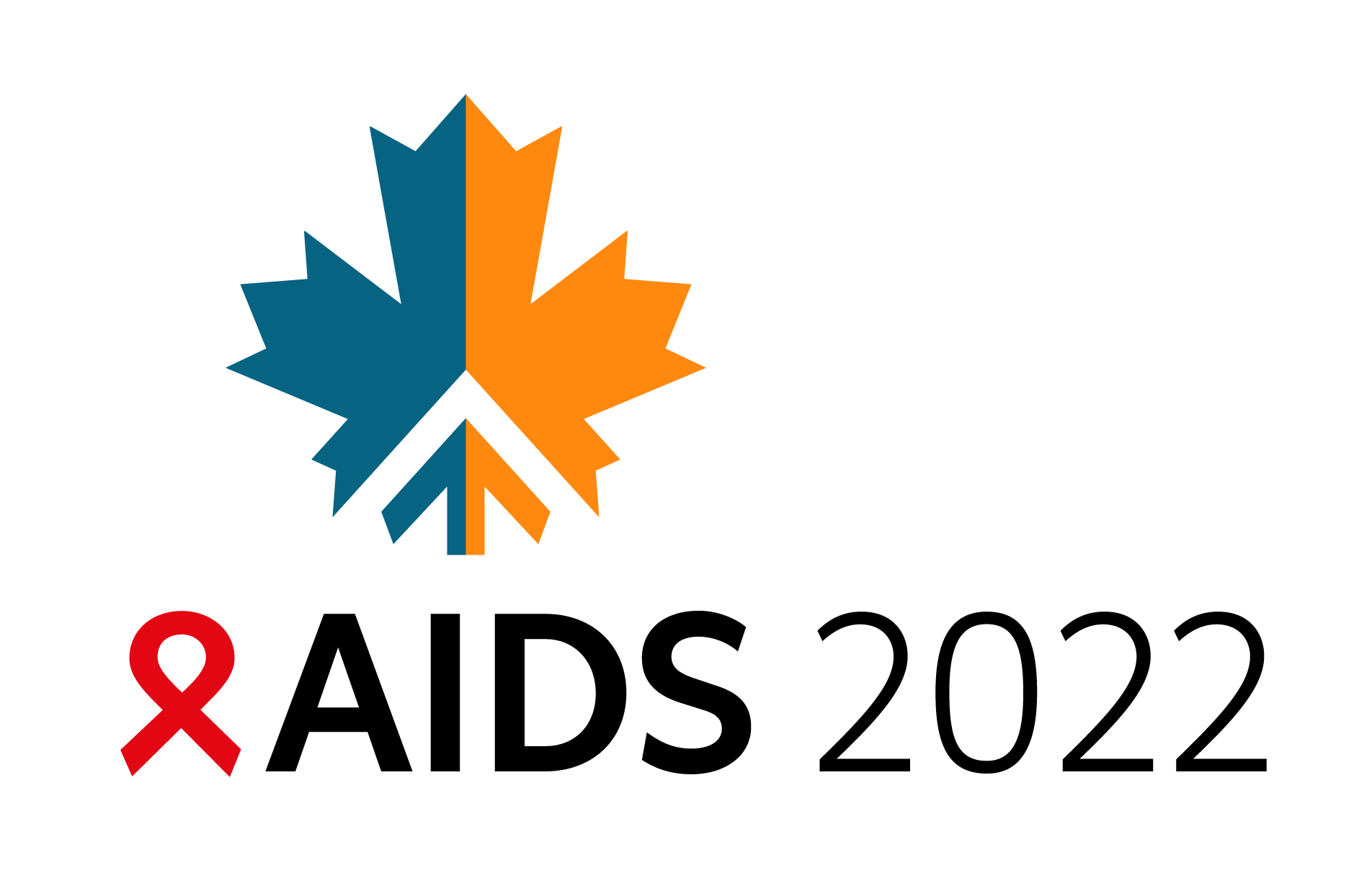 1Gilead Sciences Inc., Foster City, CA, USA; 2HOOKIPA Pharma, NY, USA
29 July–2 August
Montréal, Québec, Canada
Disclosures
Employment at and stock options in Gilead Sciences
2
Arenavirus-Based Vector Constructs Generate Robust Antigen-Specific T Cell Responses
Adapted from Briese T, et al.
PLoS Pathog 2009;5:e1000455.
Edwards D, et al. Proc Am Assoc Cancer Res Ann Meeting 2022, abstr 3284.
Arenavirus Phylogenetic Tree
Replicating Arenavirus Vector Platform (trisegmented) artLCMV and artPICV
Replicating Vector (artPICV/artLCMV)
Phase 1/2 (HPV16)
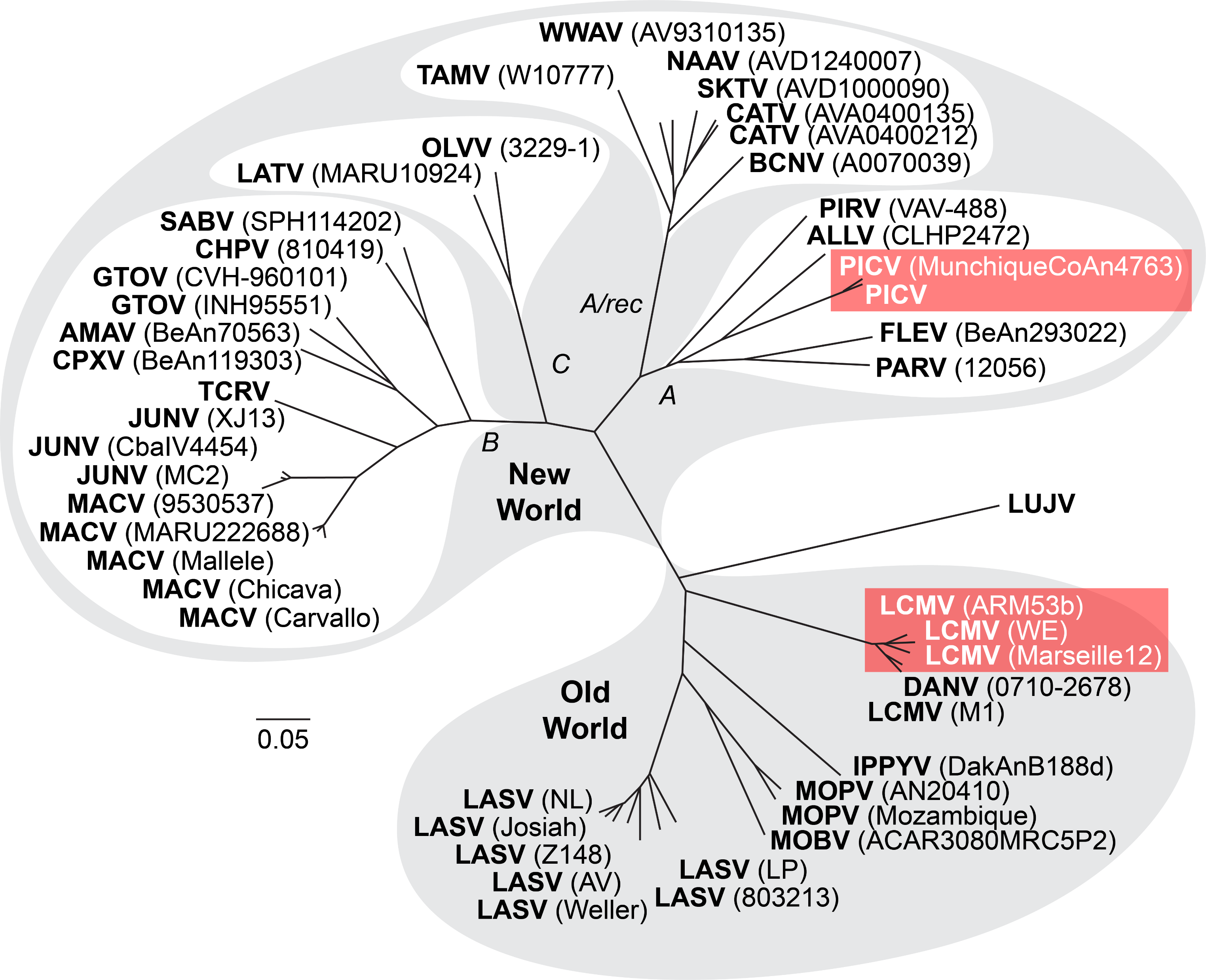 % HPV16-Specific CD8+ T Cells
S-segment 1
SIV Gag/Env
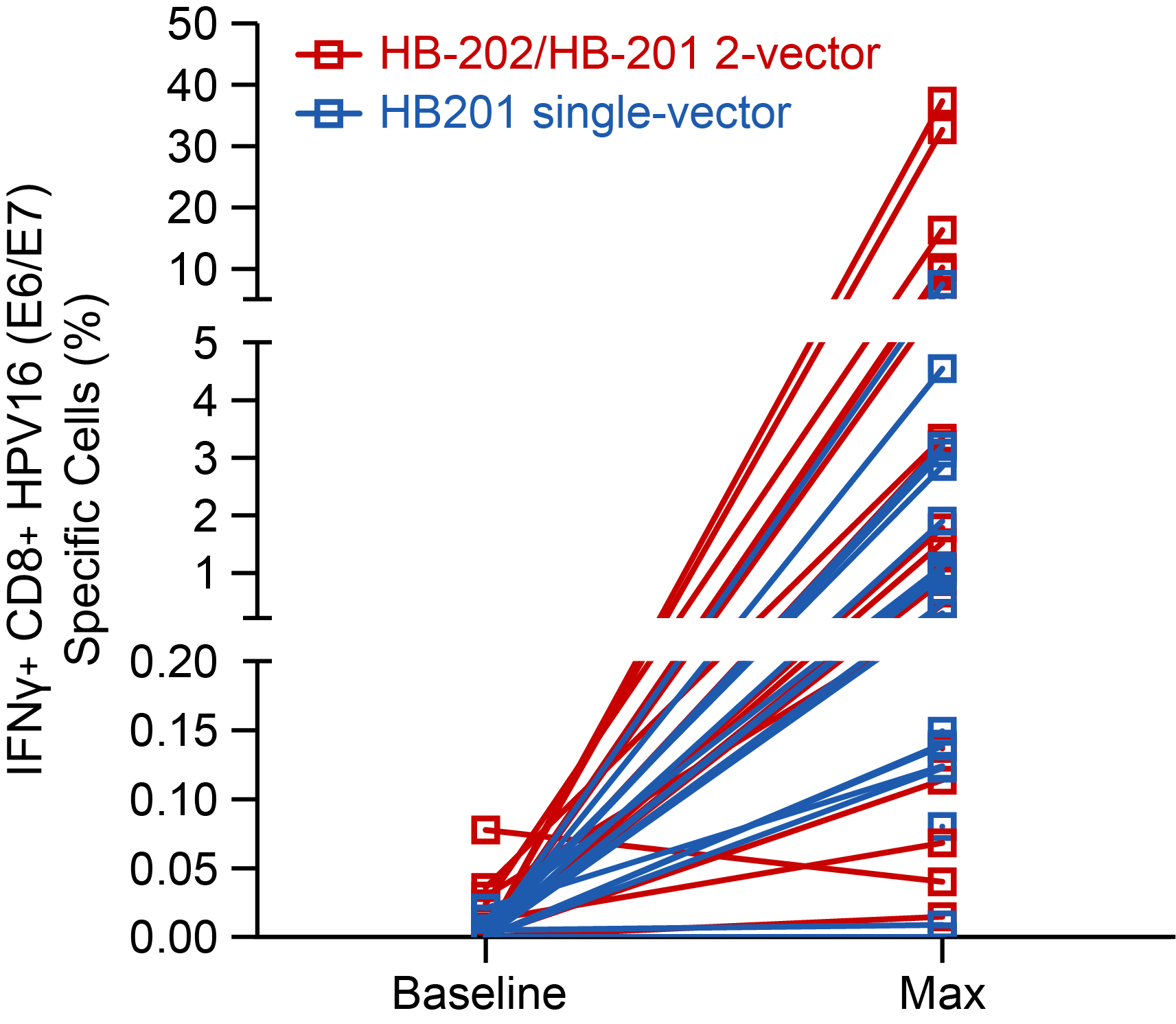 5’
3’
NP
S-segment 2
SIV Gag/Env
5’
3’
GP
L-segment
Baseline
Max
Z
5’
3’
L
Alternating 2-vector and single-vector immunization with replicating arenavirus vectors elicited strong HPV16 E6/E7 CD8 T-cell response in HPV16+ cancer patients
artLCMV, recombinant lymphocytic choriomeningitis virus with artificial genome arrangement;  artPICV, recombinant Pichinde virus with artificial genome arrangement; Env, envelope; Gag, group antigen; GP, glycoprotein; HPV, human papillomavirus; IFN, interferon; L, polymerase (Pol); NP, nucleoprotein; SIV, simian immunodeficiency virus; Z, matrix protein.
3
Alternating Vaccination with Arenavirus Vector is Immunogenic and Reduced Set-Point VL After SIV Challenge
SIVmac251
challenge
Week
0
12
20
28
32
72
Peak SIV-Specific IFNγ Response†
Set-Point Viral Load†
Placebo (n=8)
Follow up post challenge
artPICV/artLCMV vaccine (n=24)
Vaccination induces SIV-specific T cell responses
Vaccination with alternating arenavirus vectors (artPICV/artLCMV) resulted in significant decreases in set-point viral load vs placebo
4
**p<0.01, ***p<0.001, ****p<0.0001, (L) Friedman’s test with Dunn’s post . Dotted line indicates positive threshold set at ≥200 IFNγ SFU/106 peripheral blood mononuclear cells (PBMCs). (R) Mann-Whitney test.
 † Boopathy AV, et al., CROI 2022, poster 237. Data are median ± interquartile range (IQR)
Flt3 Receptor Agonist Increases Peripheral DCs in NHPs
Flt3 Receptor agonist
Flt3 – Fms like tyrosine kinase 3
Flt3 ligand extracellular domain—Ig fusion protein
Promotes differentiation of dendritic cell progenitors coming from the bone marrow to accumulate in the periphery
Increases cDC1s in peripheral blood in NHPs
Ongoing clinical trials and development for oncology indications (GS-3583)
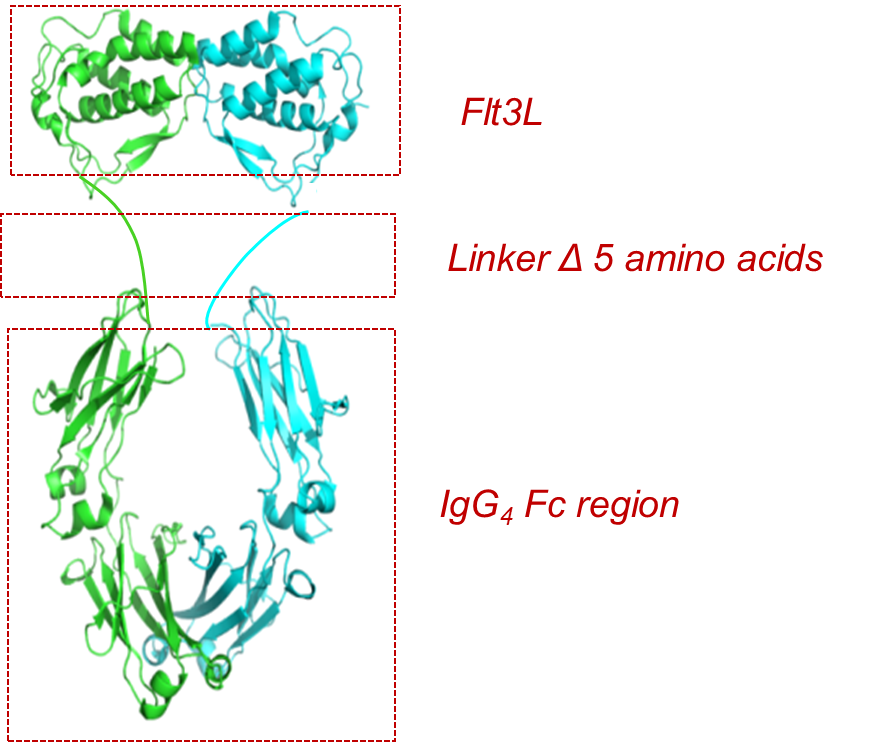 Arenavirus based vectors show DC tropism in vitro1
Can Flt3 receptor agonist-mediated increase in cDC1 promote arenavirus-based vector immunogenicity?
5
cDC1: CD3−CD20−CD56−HLADR+CD123−CD11chiClec9A+CD1c−. DC, dendritic cell, 1Flatz L, et al. Nat Med 2010 Mar;16:339-45.
Evaluating Combination of Arenavirus Vectors and Flt3 Receptor Agonist in NHPs
NHP Study Design
Week
0
4
8
12
16
Vaccine: route IM
Encodes SIVsmE543 Gag, Env, Pol
artPICV
Vaccine (n=13)
artLCMV
Flt3 receptor agonist dosed 7 days before each vaccine dose, route IV
Vaccine + Flt3 Receptor agonist (n=13)
Objective: To evaluate immunogenicity of alternating arenavirus vectors (artPICV/artLCMV) encoding SIV immunogens (Gag, Env, Pol) prime-boost in combination with Flt3 receptor agonist
ELISAs
ELISpot
Flow Cytometry
6
[Speaker Notes: Dose of Flt3R agonist; 0.3mg/kg, GS-1071770]
Flt3 Receptor Agonist Increases DCs and Monocytes
Vaccine + Flt3Ra
Vaccine
Dendritic Cells
Monocytes
Combination of alternating arenavirus vectors with Flt3 receptor agonist increases frequency of DCs and monocytes as measured by flow cytometry
DCs gated as CD20−HLADR+CD16−CD14−CD11c+; Classical monocytes gated as CD3−CD20−CD8−HLADR+CD16−CD14+.
Data are median ± IQR; *p<0.05, **p<0.01, ***p<0.001, ****p<0.0001, 2-way analysis of variance (ANOVA) and Dunnett’s post test.
7
Flt3 Receptor Agonist Increases Vaccine Immunogenicity
Vaccine + Flt3Ra
Vaccine
Magnitude of Peak Response
Breadth of Response After Dose 4
9x ↑
7x
8x ↑
Combination of alternating arenavirus vectors with Flt3 receptor agonist leads to a significant increase in magnitude and breadth of SIV-specific T cell responses as measured by ELISpot
8
Data are median ± IQR; n=13 per group; **p<0.01, ***p<0.001, ****p<0.0001, Mann-Whitney t-test. Responses measured at 2 weeks post each dose listed.
Flt3 Receptor Agonist Enhances Polyfunctionality of Vaccine-Induced SIV-Specific T Cell Responses
CD8
Vaccine + Flt3Ra
Vaccine
CD4
CD4 T Cells
CD8 T Cells
Responses in 
Vaccine + Flt3Ra Group
4x
2x
13x ↑
70x
4x
5x ↑
Combination of alternating arenavirus vectors with Flt3 receptor agonist 
Induces significantly higher SIV-specific polyfunctional CD4 and CD8 T cells expressing IFNγ, TNFα and IL-2 post boost
Induces balanced polyfunctional CD4 and CD8 T cell response
9
Data are median ± IQR; n=13 per group; *p<0.05, ns, not significant, Mann-Whitney t-test. IL, interleukin; TNF, tumor necrosis factor.
Flt3 Receptor Agonist Increases Vaccine-induced Env-Binding Antibody Titers
Vaccine + Flt3Ra
Vaccine
LLOQ
Combination of vaccine with Flt3 receptor agonist results in a 3-fold increase in env-binding antibody titers compared with vaccine alone by ELISA
10
Data are median ± IQR; n=13 per group; *p<0.05, **p<0.01, ****p<0.0001
2-way ANOVA with repeated measures and Sidak’s post test in left graph, Mann-Whitney t-test in right graph. Dotted line indicates lower limit of quantitation (LLOQ) of assay.
Summary
Alternating immunization with arenavirus vectors induces SIV-specific T cell responses and leads to significant reductions in set-point VL after SIVmac251 challenge in NHPs
Flt3 receptor agonist increases peripheral cDC1 in NHPs; no safety concerns observed with repeated dosing
Compared with administration of vaccine alone, combination of arenavirus-based vaccine vectors encoding SIV immunogens with Flt3 receptor agonist results in
increase of monocytes and dendritic cells
increase in magnitude and breadth of vaccine-induced SIV-specific T cell response
induction of SIV-specific IFNγ+TNFα + IL-2+ polyfunctional CD4 and CD8 T cells
Taken together, Flt3 receptor agonist augments arenavirus vector-based SIV vaccine immunogenicity in nonhuman primates
11
Acknowledgments
Research collaboration with Hookipa Pharma
Nonhuman primate studies performed at Bioqual and Vivopharm LLC
Editorial and production assistance were provided by BioScience Communications
This study was funded by Gilead